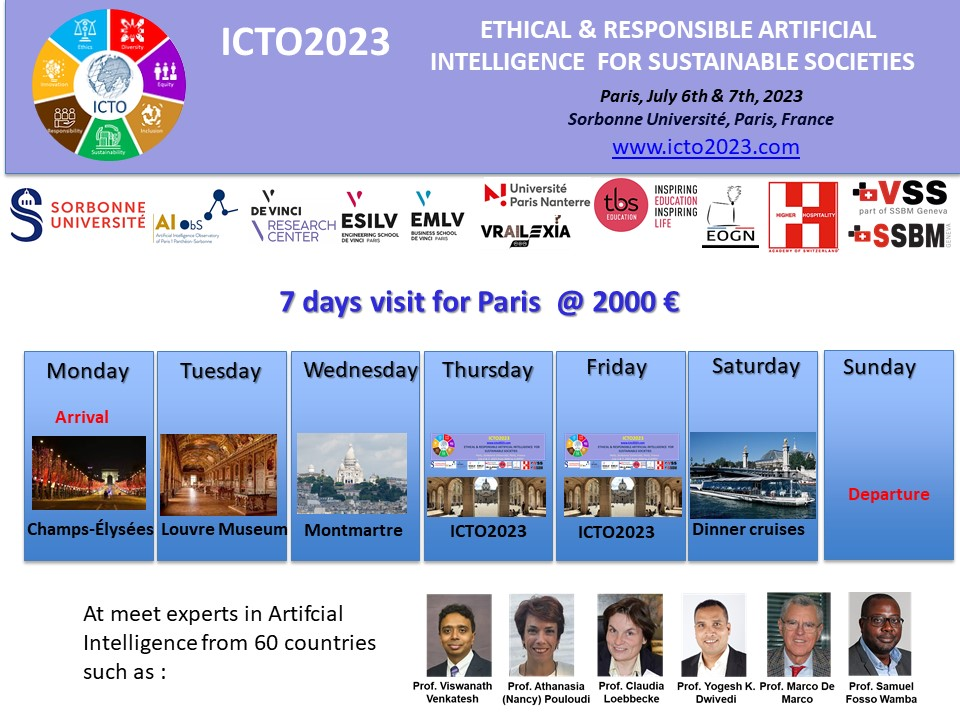 “ Title ”
Author 2
Author 1
Univ logo
Univ logo
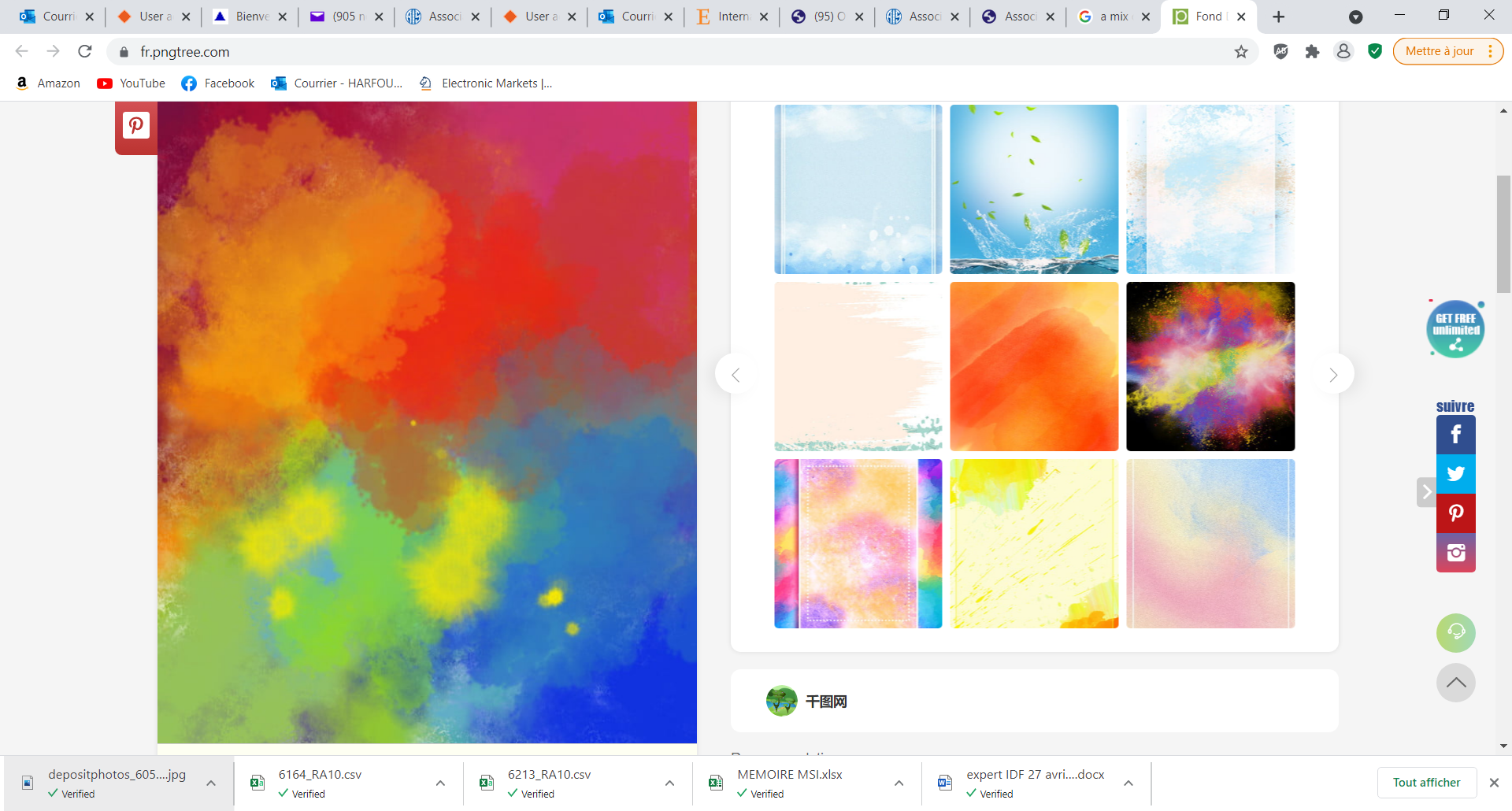 2023
Context
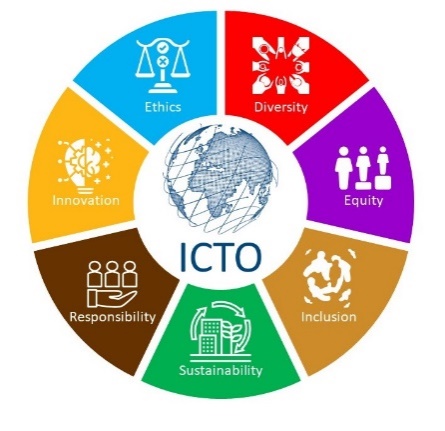 Context1
Context2
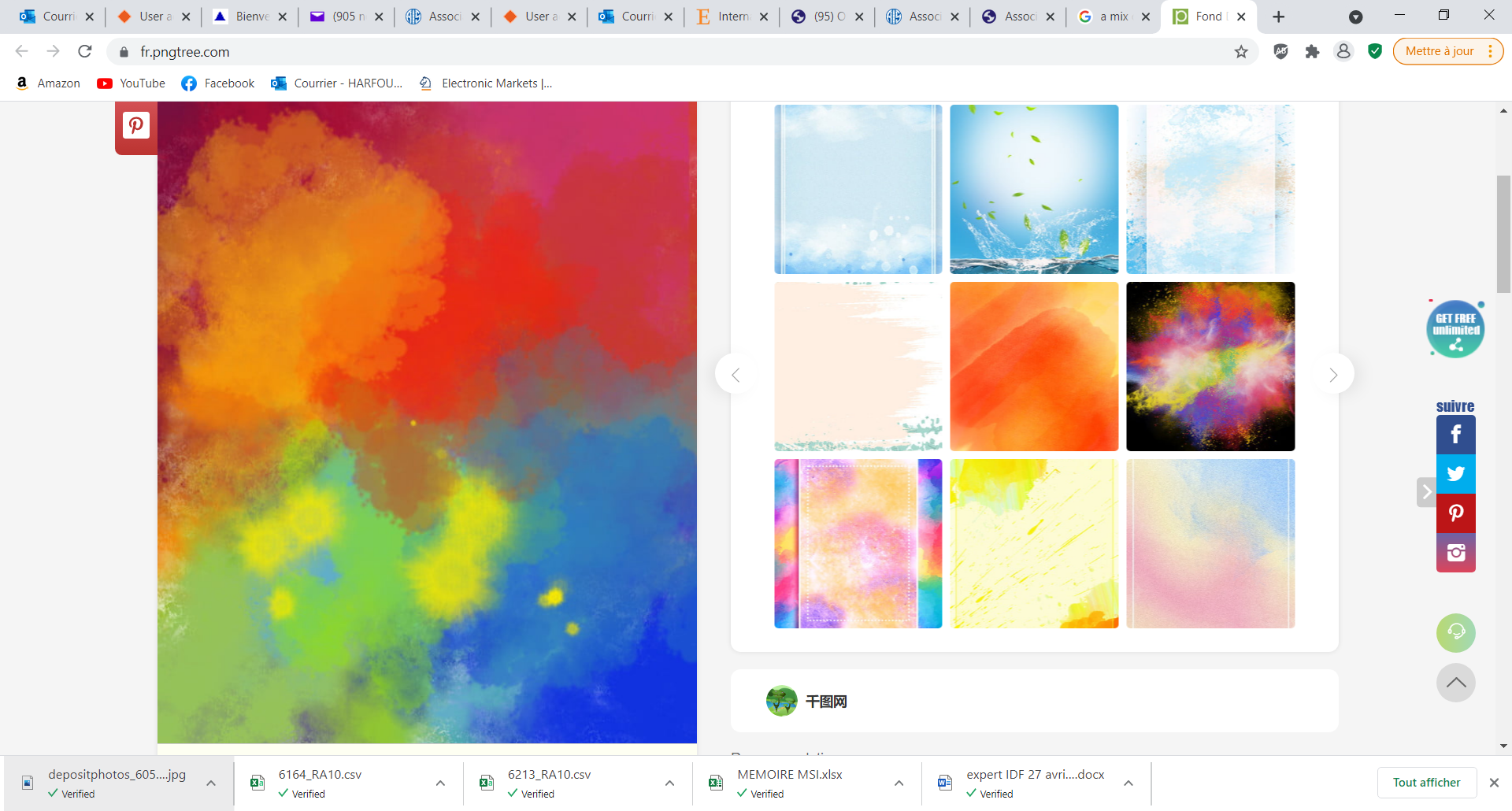 Problematic
2023
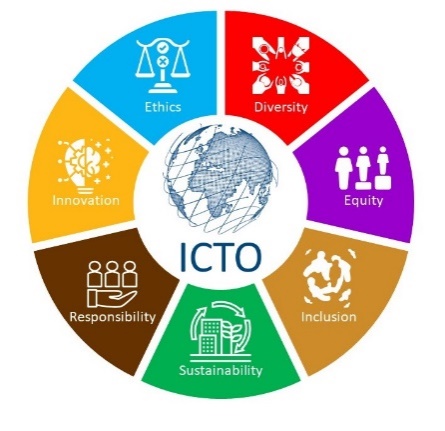 Problematic 1
Problematic 2
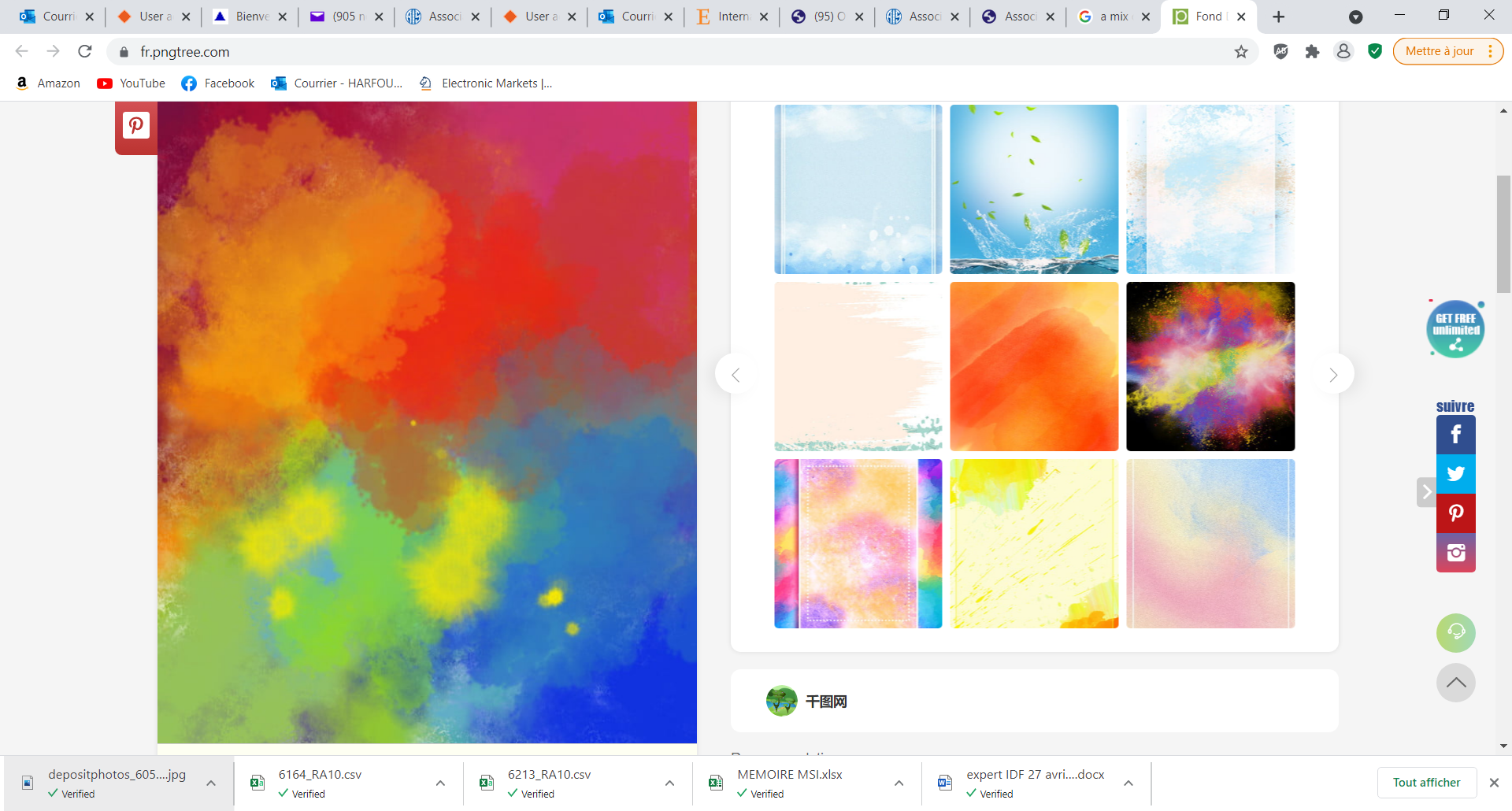 2023
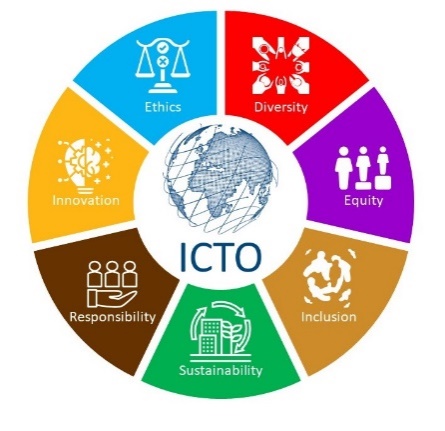 Theoretical backround
Theory 1
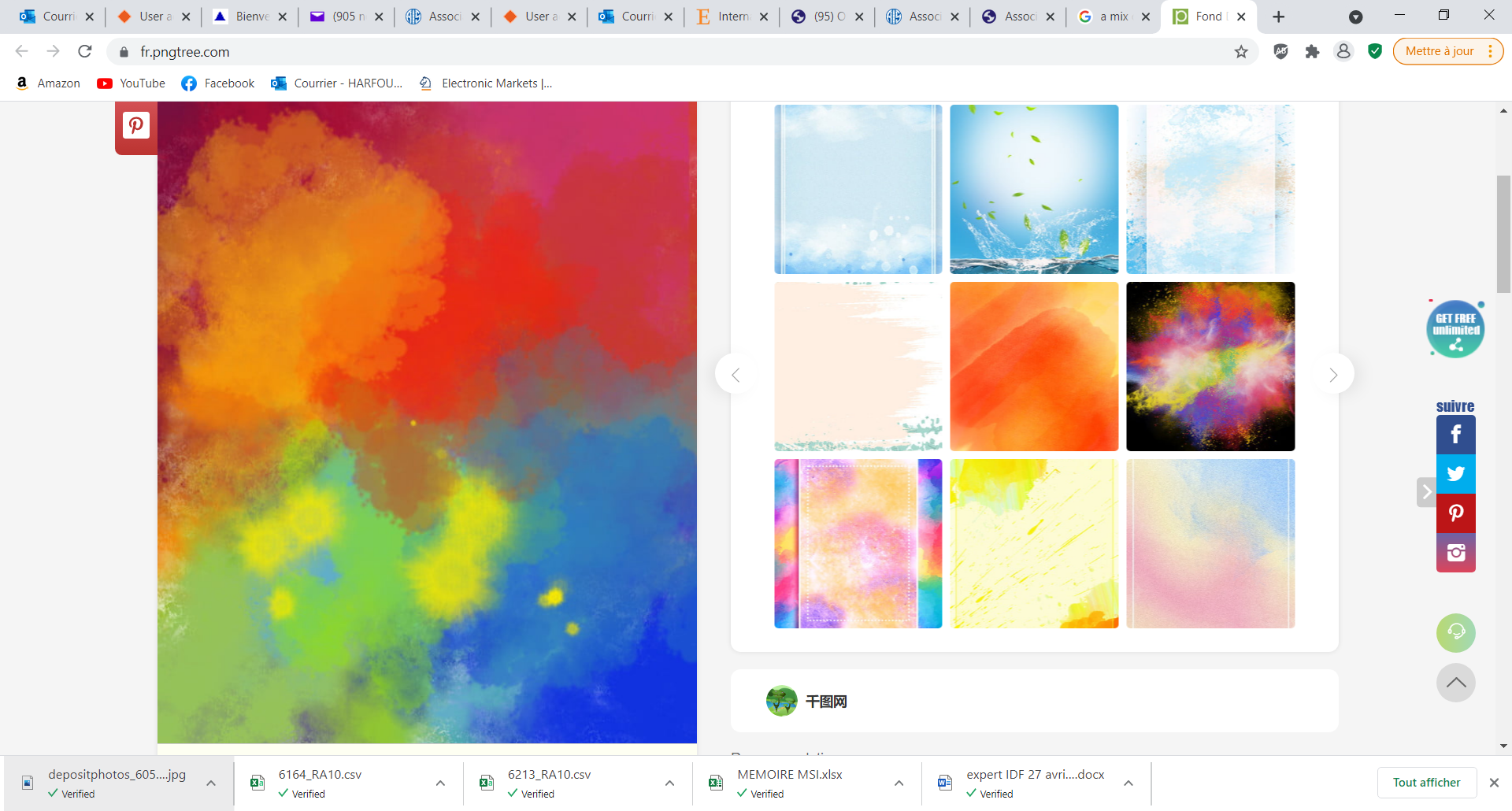 Methodology
2023
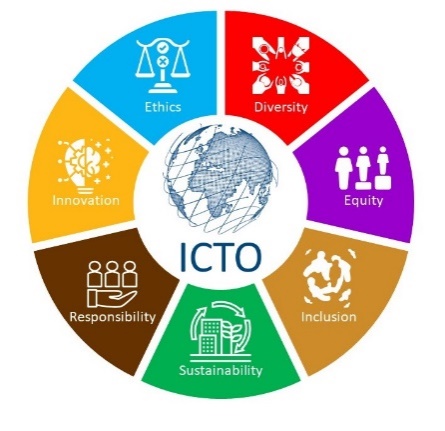 Method
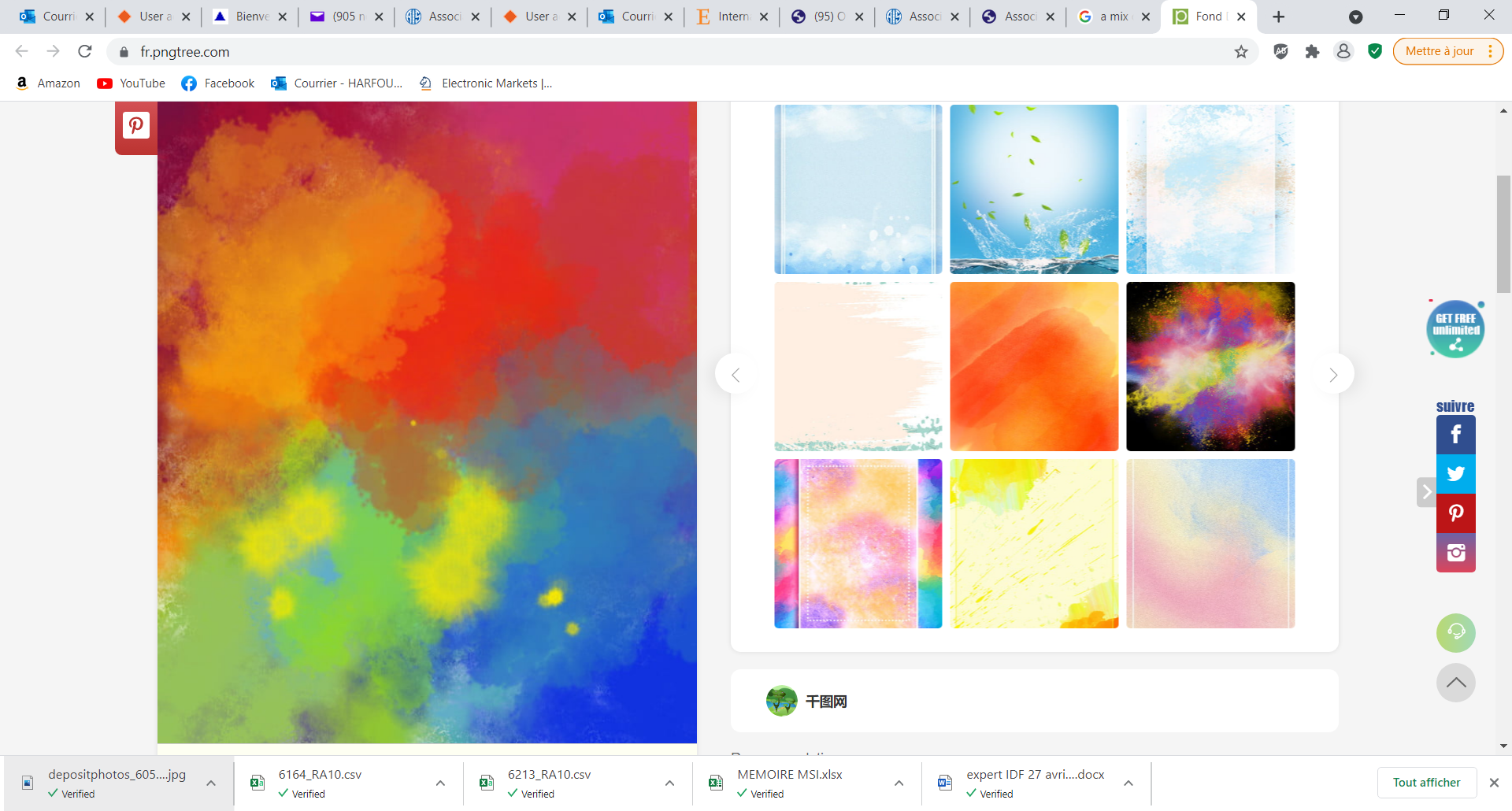 Results
2023
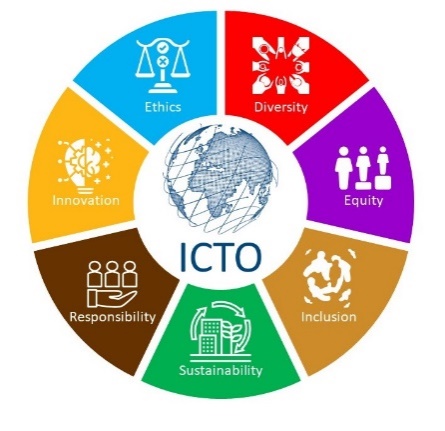 Results
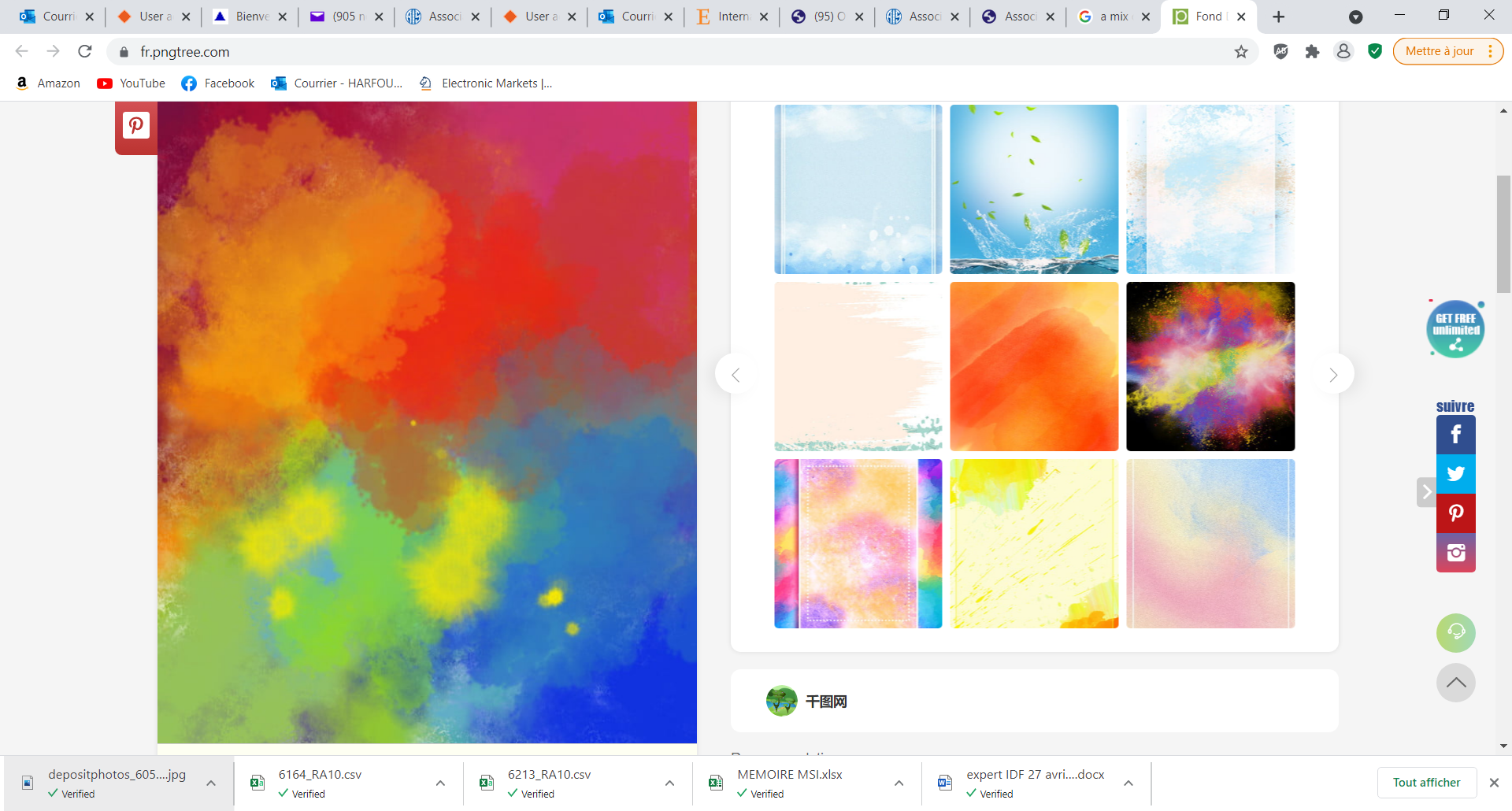 Contribution
2023
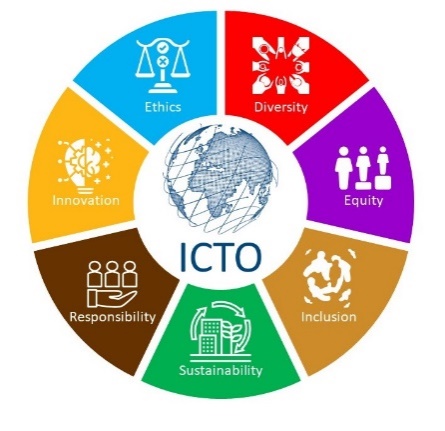 Results
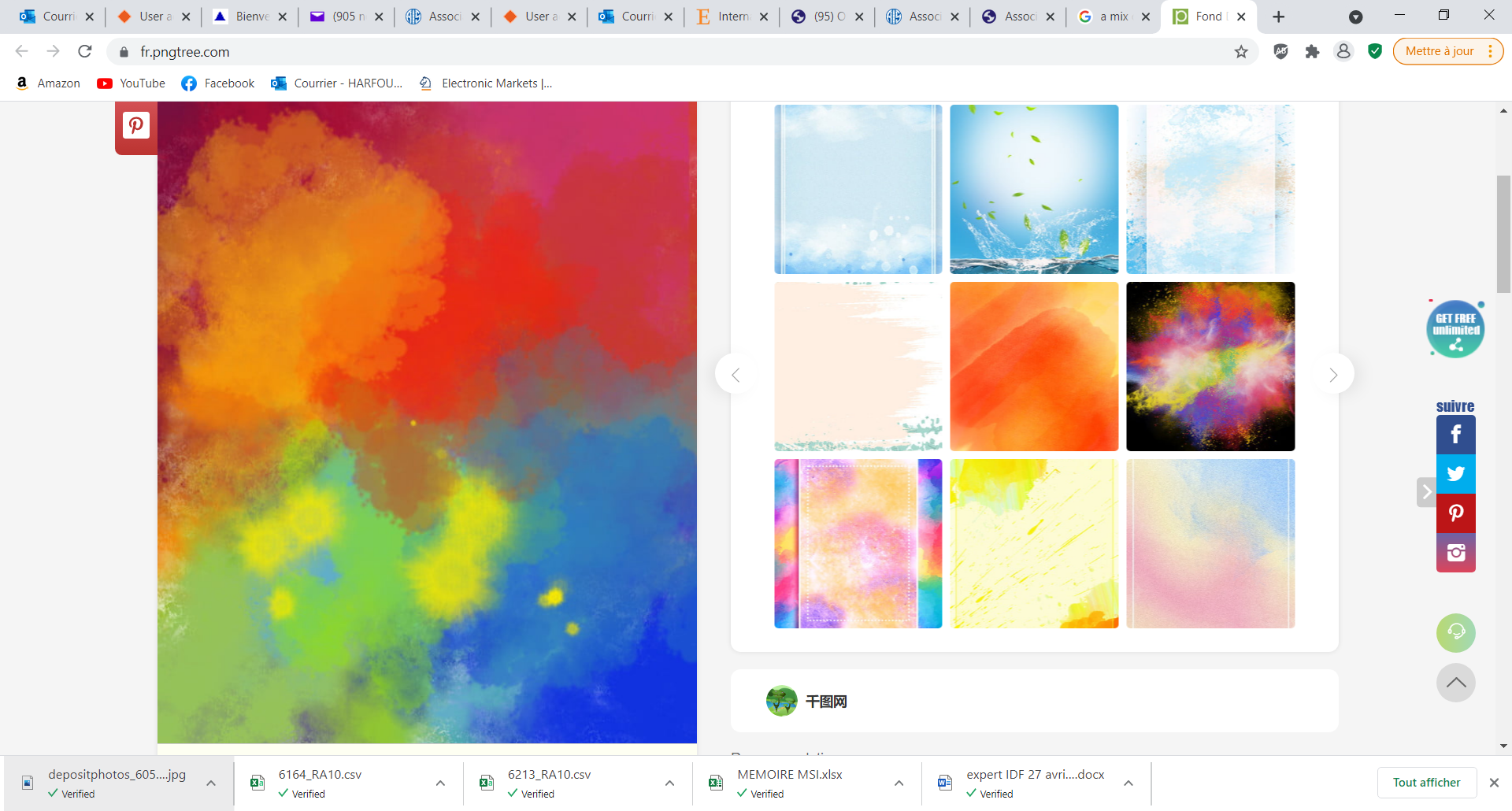 Conclusion
2023
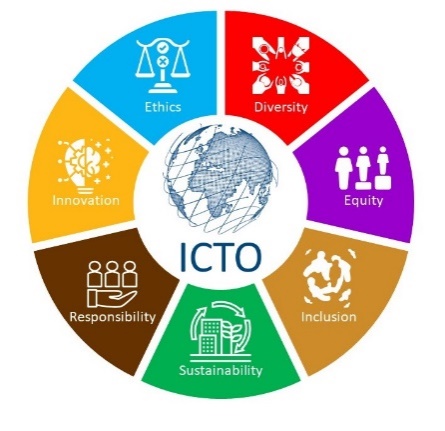 Conclusion
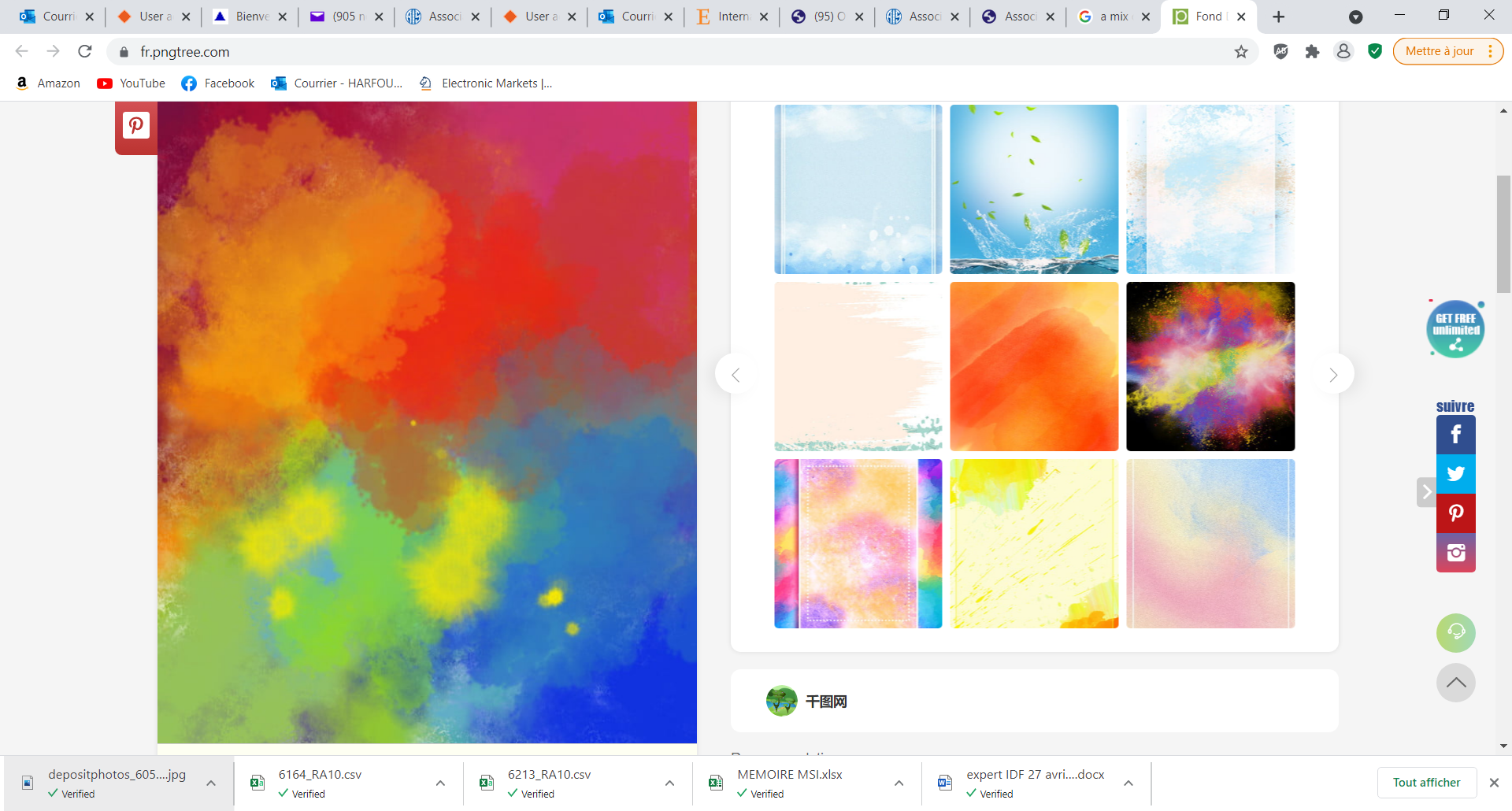 References
2023
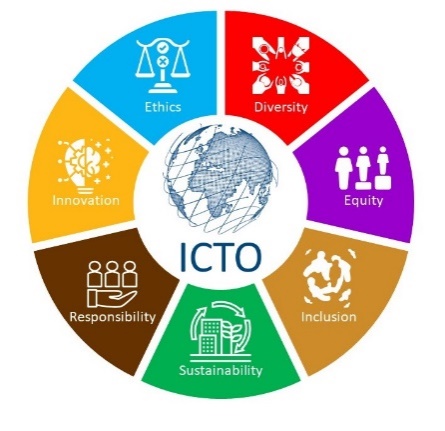 Conclusion